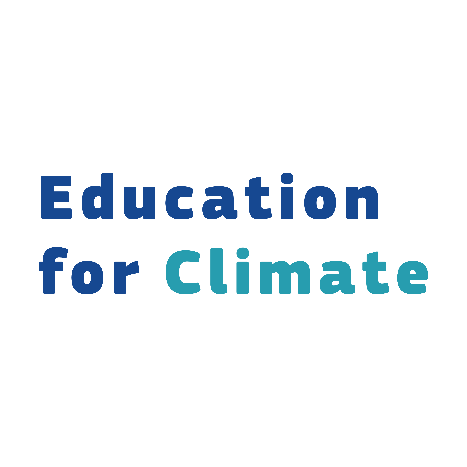 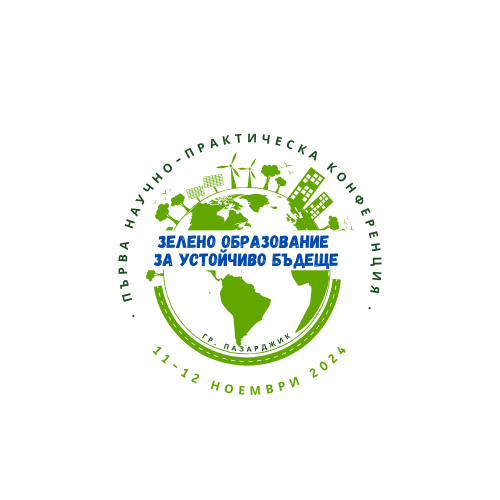 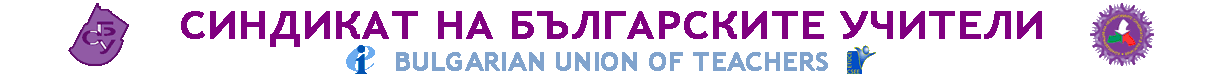 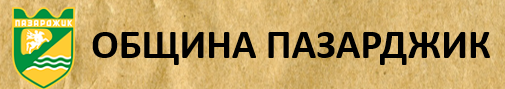 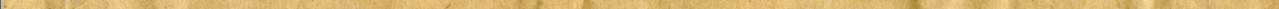 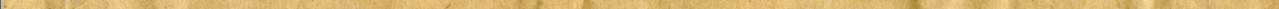 Под патронажа на:
Медийни партньори:
Официални партньори:
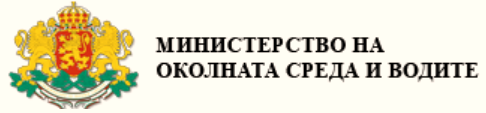 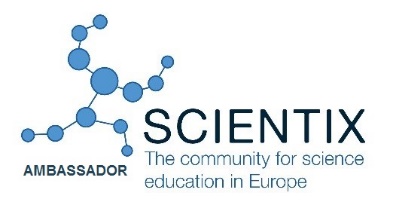 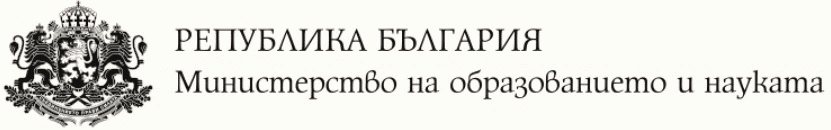 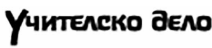 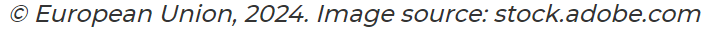 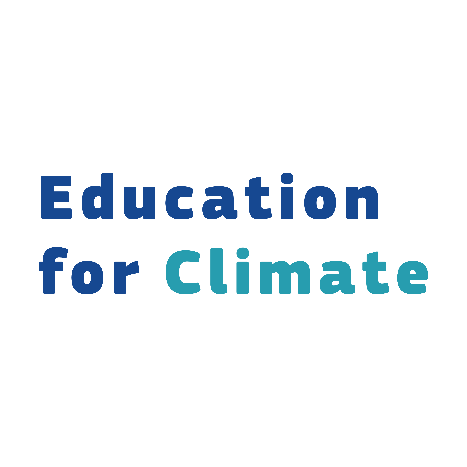 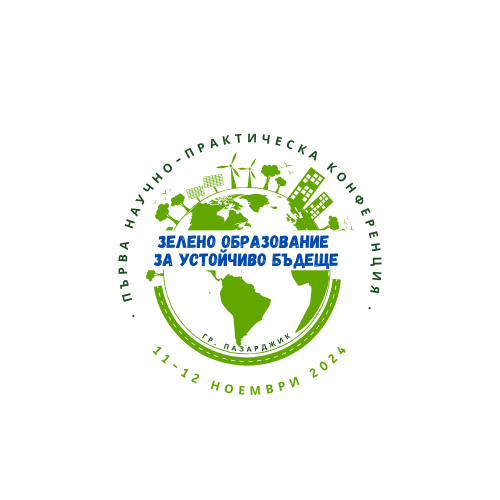 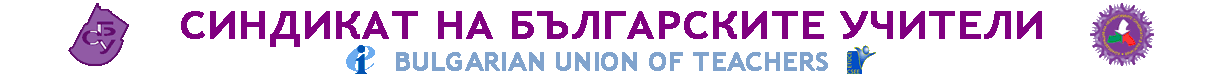 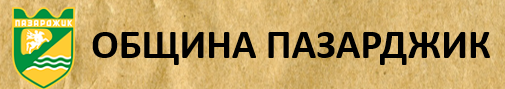 Устойчиво развитие и здравословен начин на живот
ПГ „Иван Сергеевич Аксаков“ гр. Пазарджик
АВТОРСКИ ЕКИП
Ния Терзиева
Кристина Стоянова
Ученичка от 12 клас
Ученичка от 12клас
Ръководител:     
Атанаска Мусиевска старши учител по география и икономика, устойчиво развитие и здравословен начин на живот и екология
ИМПЛЕМЕНТИРАНЕ И АДАПТИРАНЕ НА ДЕЙНОСТИТЕ В КЛАСНАТА СТАЯ
Как дейностите се интегрират с учебната програма?
Образователни цели на проекта
Да умеят интегрирано да разглеждат  екологичното, здравното, гражданското икономическото образование чрез устойчивото развитие
……Чрез изучаването на  иновативен учебен предмет „Устойчиво развитие и здравословен начин на  живот“
?
РЕАЛИЗАЦИЯ НА ПРОЕКТА
Постигнати учебни цели
Развити компетенции
Работен процес
В нашето училище се изучава иновативна учебна дисциплина 
„Устойчиво развитие и здравословен начин на живот“, която се усвоява в класовете от първи гимназиален етап.
Да се формира промяна на личната позиция и поведение, да се осигури възможност на учениците да се грижат за своята околна среда и да я поддържат; да анализират програма 2030, да усъвършенстват пространствената си ориентация при разглеждането и изучаването на природните компоненти и природните обекти   чрез устойчивото развитие
Учениците демонстрират модели на поведение за природозащитна дейност чрез устойчивото развитие , като  развиват умения чрез… изработване априлки, картички, брошури, макети, маски, шаблони, рисунки, проекти.
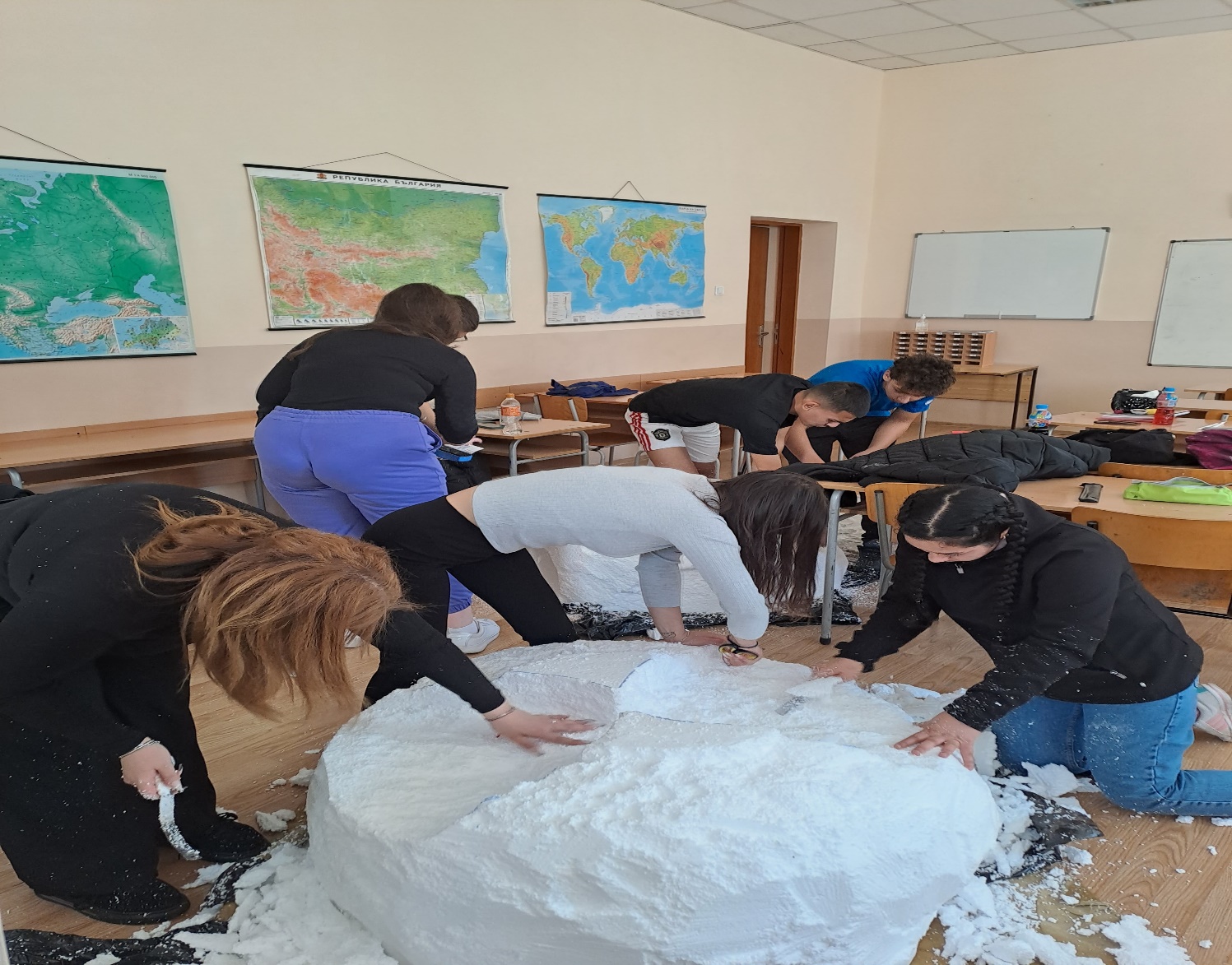 НОВАТОРСТВО И ТВОРЧЕСТВО
Популязиризираме дейността си чрез: добри практики, конференции, конкурси, фестивали, семинари, състезания, викторини, кампании, проекти.
Участвахме в конкурс по много актуална тема в днешно време„Не на отпадъците в училище“.  в платформа  Климатека, която има за цел  да направи науката за климата достъпна за всички. „Устойчивото развитие е стожер на зелената идея“– това е водещата концепция. Имаме голяма полза от това участие, защото разширихме знанията си и развиваме екологичната си култура. В резултат на което сме носители на престижната  награда „Глобално училище 2022“ .  Важно е да знаем как и защо  да опазваме природната среда, защото живеем на тази планета.
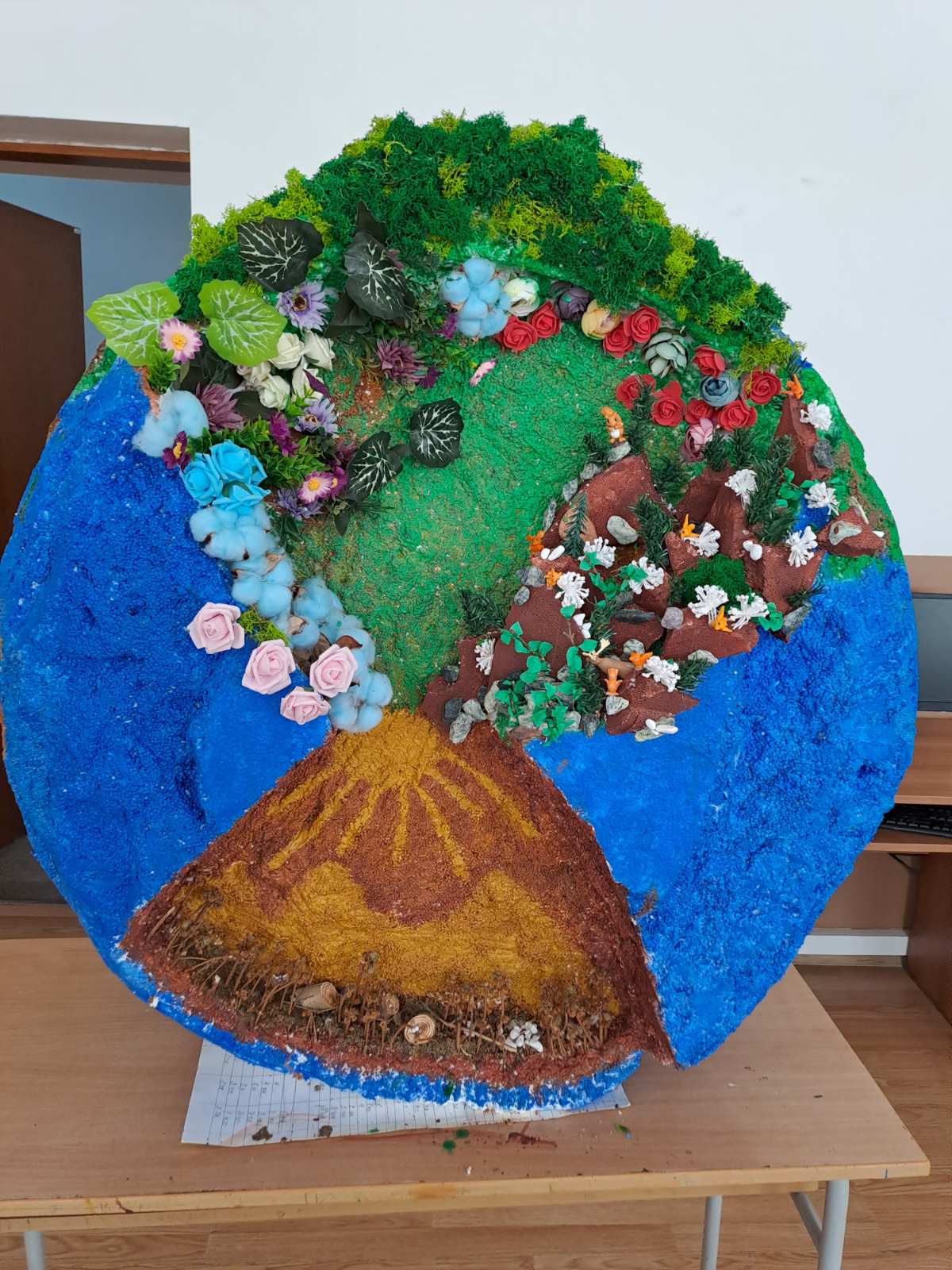 ПОСТИГНАТИ РЕЗУЛТАТИ
От конкурси, състезания, фестивали
Национална младежка кампания «В крак с климата»
„Устойчивото развитие е стожер на зелената идея“
Добри практики
Една от добрите практики е практически урок на тема: Туристически екомаршрути в Родопите
Семинар: Здравословно състояние на горите в България
Семинар: Водата- извор на живот
Дискусия: Околната среда и здравето на човека
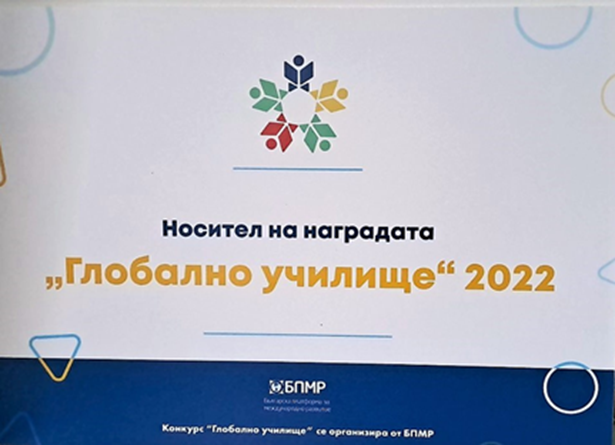 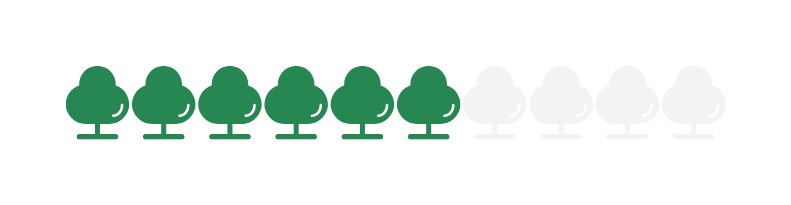 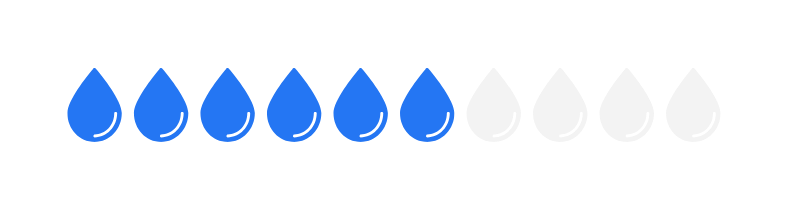 СНИМКИ И ВИДЕО
Конференции и фестивали
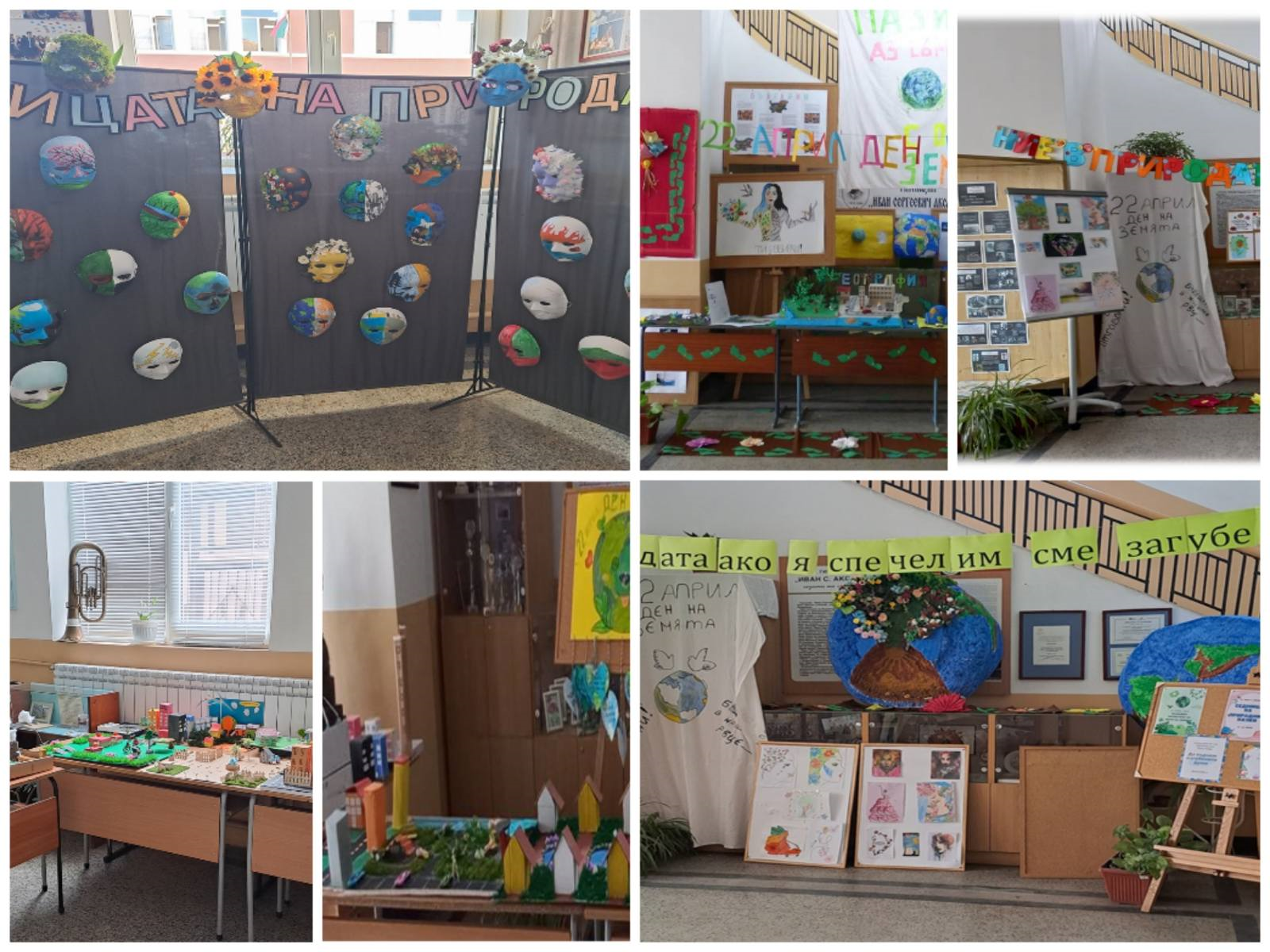 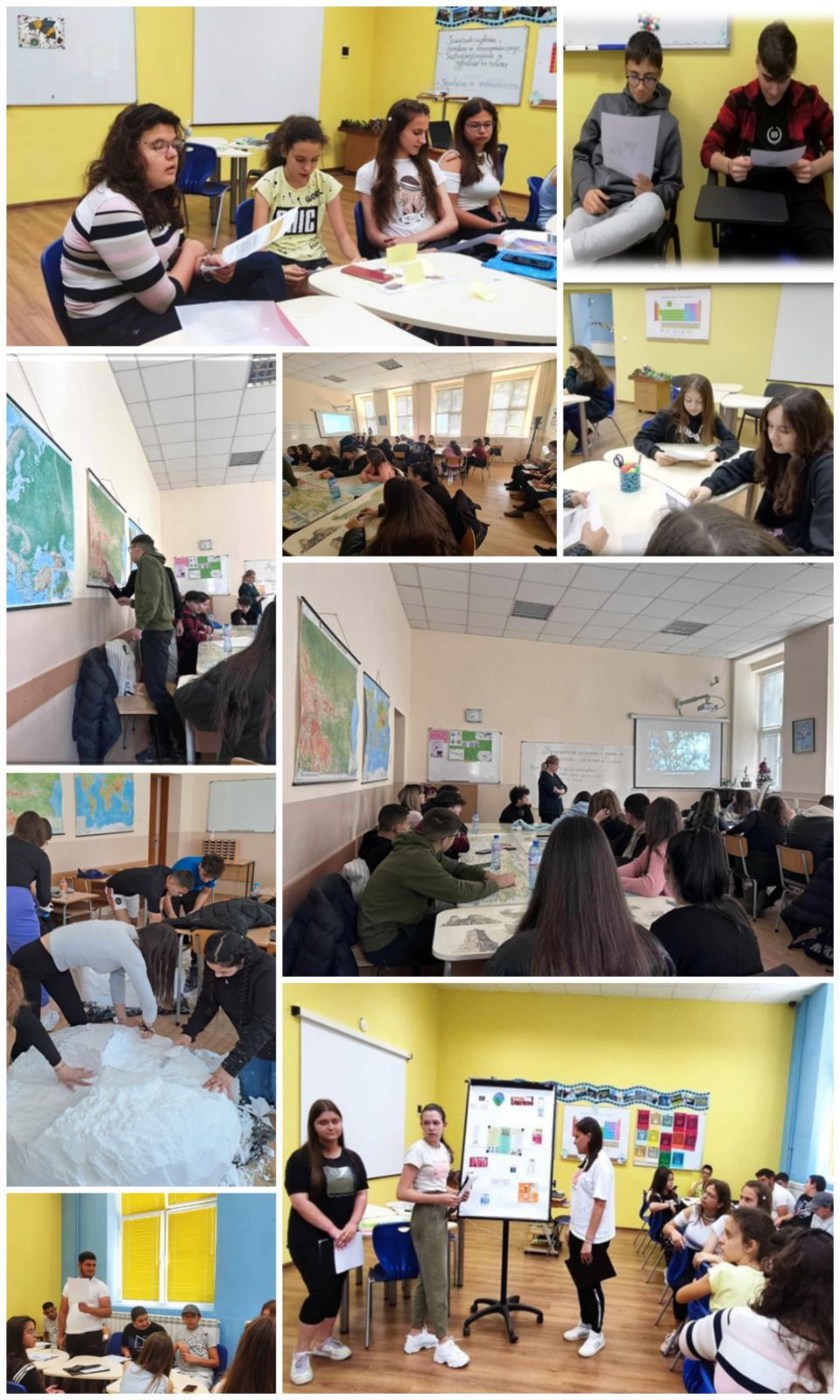 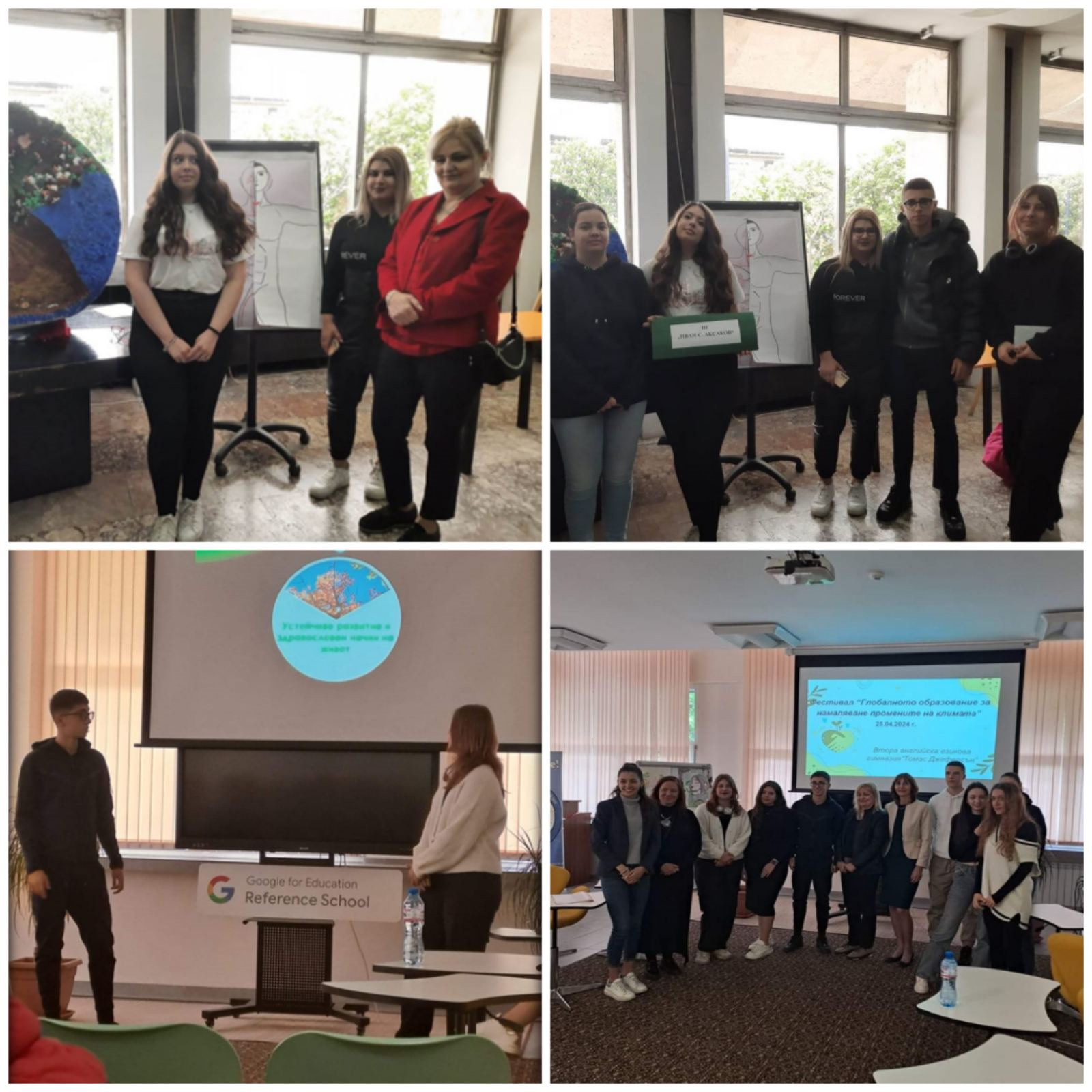 Изложби
Добри практики
В училище ежегодно ОтбелязВАме:
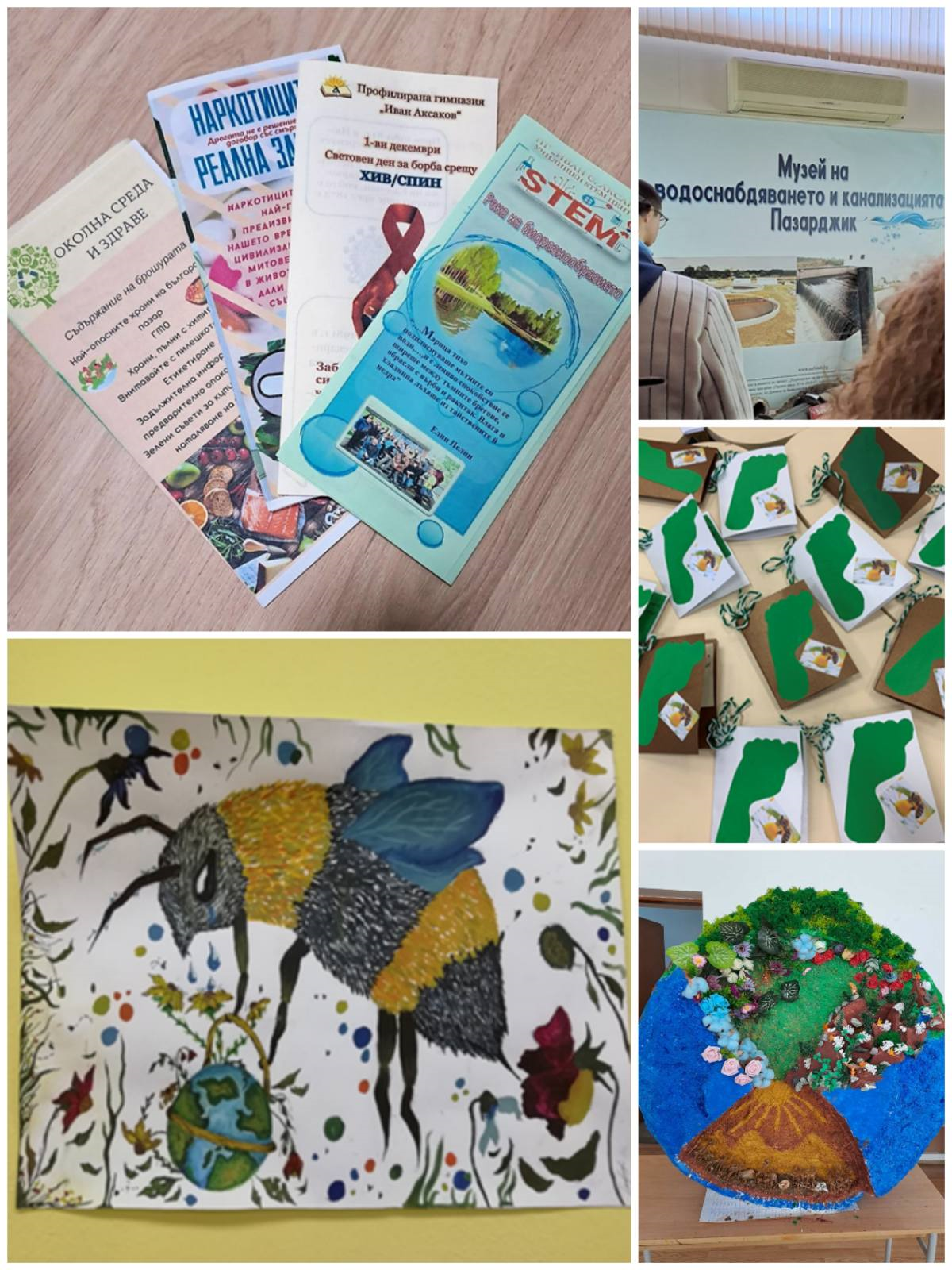 Денят на гората- 21.03
Денят на водата- 22.03
Часът на Земята- 28.03
Денят на Земята-22.04
Денят на климата-15.05
Световен ден на пчелите -20.05
Денят на околната среда- 5.06
Посветени на празниците са тематичните изложби.
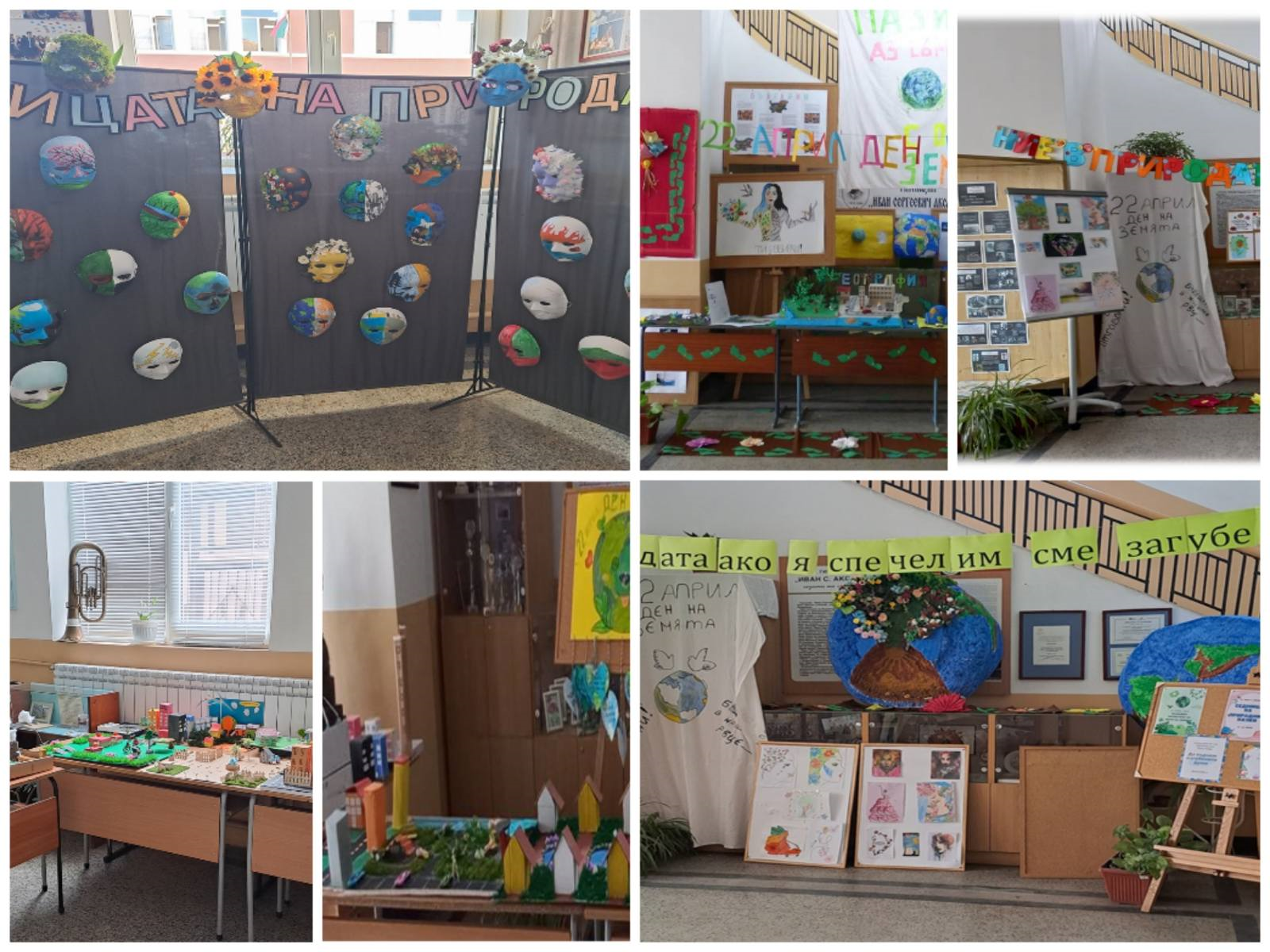 Изложби
„ НИЕ В ПРИРОДАТА И ПРИРОДАТА В НАС“
 
„ НИЕ сме във война с природата и ако я       спечелим сме загубени“

„ ПРИРОДАТА НЯМА ГЛАС, ТЯ ИМА НАС“

„Лицата на природата“

„ Устойчиви градове“
Билкова градина
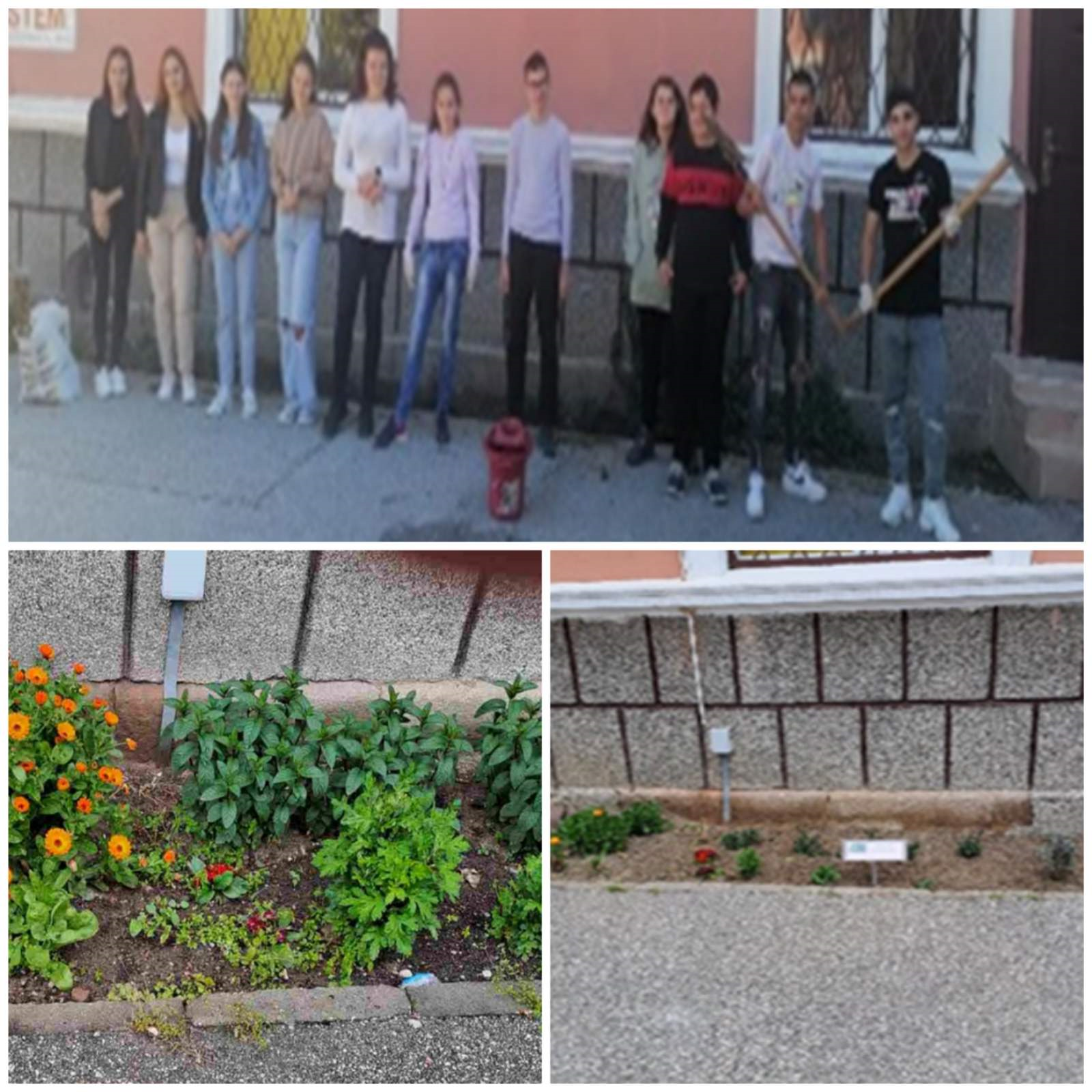 Ние учениците от ПГ „Иван С. Аксаков“ решихме да създадем своя билкова градина . 
Избрахме подходящи билки, които са подходящи за съответното място, почва и светлина.
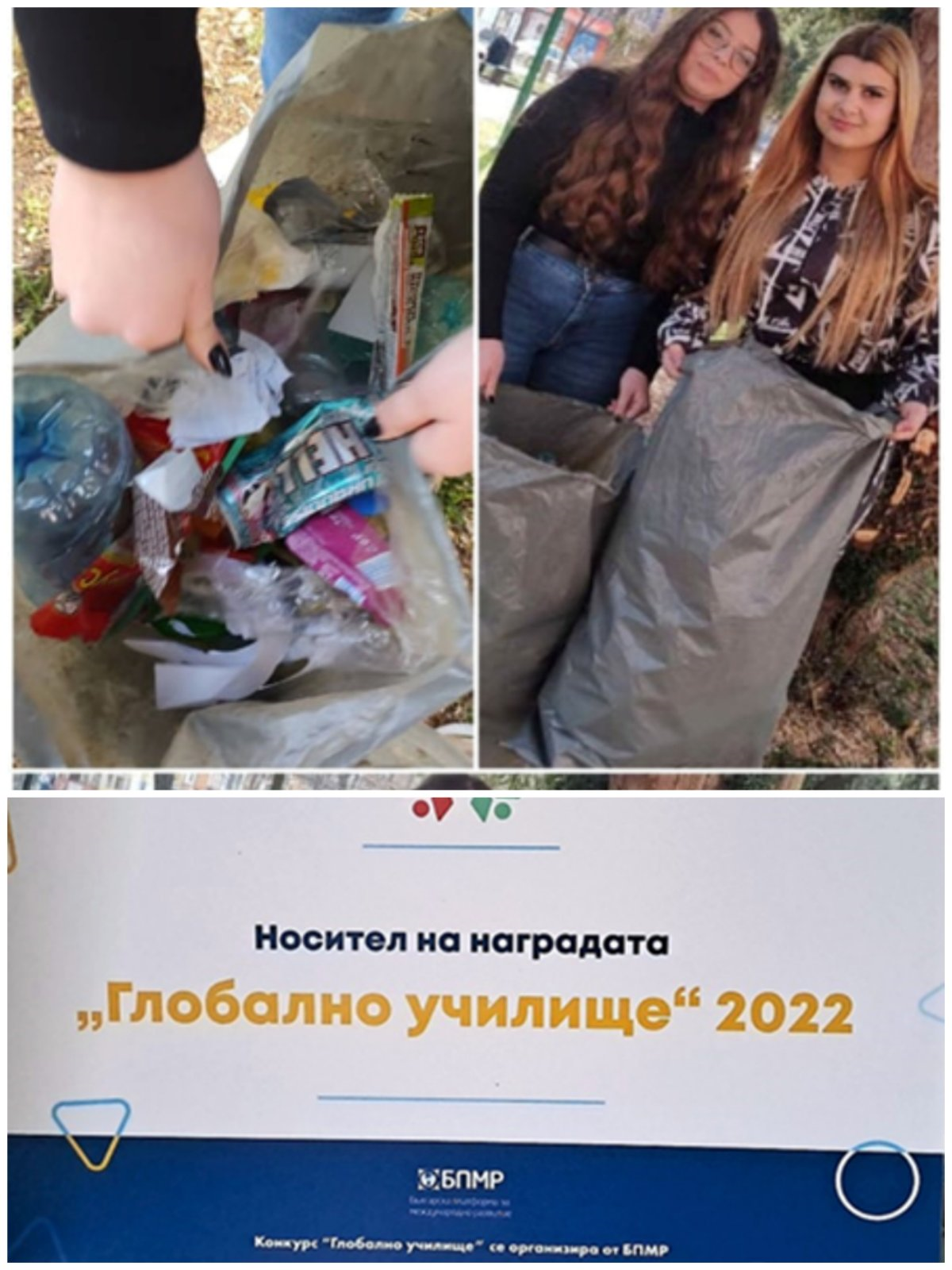 Кампания за почистване на училищният район
Тази инициатива ни дава полза да разширим екологичната си култура. Важно е да знаем как и защо да опазваме природната среда, защото живеем на тази планета.
Осъзнаваме ли необходимостта от  устойчивото развитие от гледна точка на настоящето, а още повече от позициите на бъдещите поколения?
Нека се замислим преди да е станало късно, защото трябва да има живот на Земята и след нас ………
Пазете Земята-тя ни е една !!!
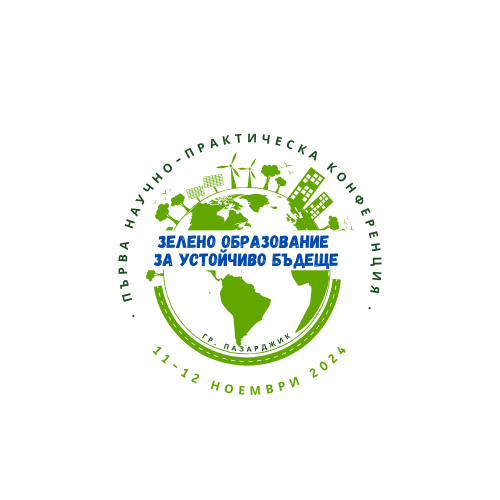 Заедно в единство 
за климата!
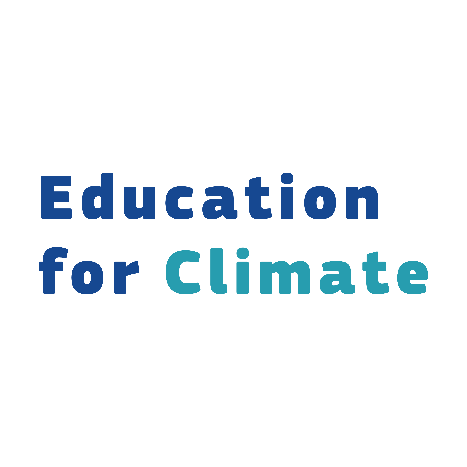 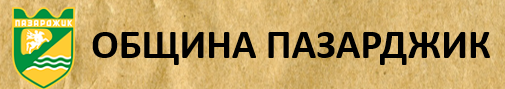 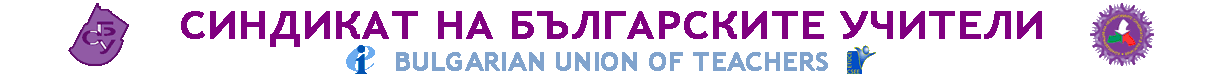